CONTENT OBJECTIVE
WHAT THE HECK DO I NEED TO BE ABLE TO DO?
express the arrangement of electrons in atoms through electron configurations and Lewis valence electron dot structures.
I can
Electron Configurations
A. Lewis _________ electron dot structures show the symbol of an element and its number of __________ electrons.
Valence
VALENCE
Electron Configurations
1. _________ electrons are those electrons in the _____________ energy level of an atom.
Valence
outermost
Electron Configurations
2. _________ electrons are integral in determining how the atom will _____________ react with other atoms.
Valence
chemically
Electron Configurations
B. Use the following steps to draw a Lewis valence electron dot structure.

1. Write the element ________.
symbol
Electron Configurations
B. Use the following steps to draw a Lewis valence electron dot structure.

2. Determine the _______ number for the element.
group
Electron Configurations
B. Use the following steps to draw a Lewis valence electron dot structure.

a. The _______ number indicates the number of __________ electrons.
group
VALENCE
Electron Configurations
B. Use the following steps to draw a Lewis valence electron dot structure.
3. Start on the _________ of your element symbol and, moving counter-clockwise, put a ______ every 90° until the number of valence electrons present in the atom is achieved.
right
dot
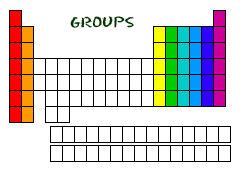 Groups - Review
Group 8 = 8 electrons
Group 1 = 1 electron
Except for He, it has 2 electrons
Group 2 = 2 electrons
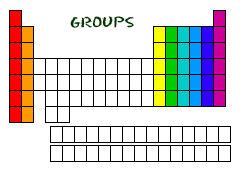 Each column is called a “group”
3, 4, 5, 6, 7
Each element in a group has the same number of electrons in their outer orbital, also known as “shells”.
The electrons in the outer shell are called “valence electrons”
Lewis Structures
Write the element symbol.
Carbon is in the 4th group, so it has 4 valence electrons.
Starting at the right, draw 4 electrons, or dots, counter-clockwise around the element symbol.
C
Lewis Structures
Check your work.
Using your periodic table, check that Carbon is in the 4th group.
You should have 4 total electrons, or dots, drawn in for Carbon.
C
Lewis Structures
On  your worksheet, try these elements on your own:
H
P
Ca
Ar
Cl
Al
C
Lewis Structures
On  your worksheet, try these elements on your own:
H
P
Ca
Ar
Cl
Al
H
Lewis Structures
On  your worksheet, try these elements on your own:
H
P
Ca
Ar
Cl
Al
P
Lewis Structures
On  your worksheet, try these elements on your own:
H
P
Ca
Ar
Cl
Al
Ca
Lewis Structures
On  your worksheet, try these elements on your own:
H
P
Ca
Ar
Cl
Al
Ar
Lewis Structures
On  your worksheet, try these elements on your own:
H
P
Ca
Ar
Cl
Al
Cl
Lewis Structures
On  your worksheet, try these elements on your own:
H
P
Ca
Ar
Cl
Al
Al